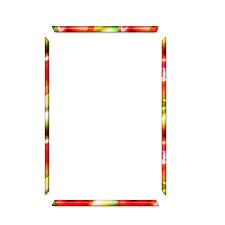 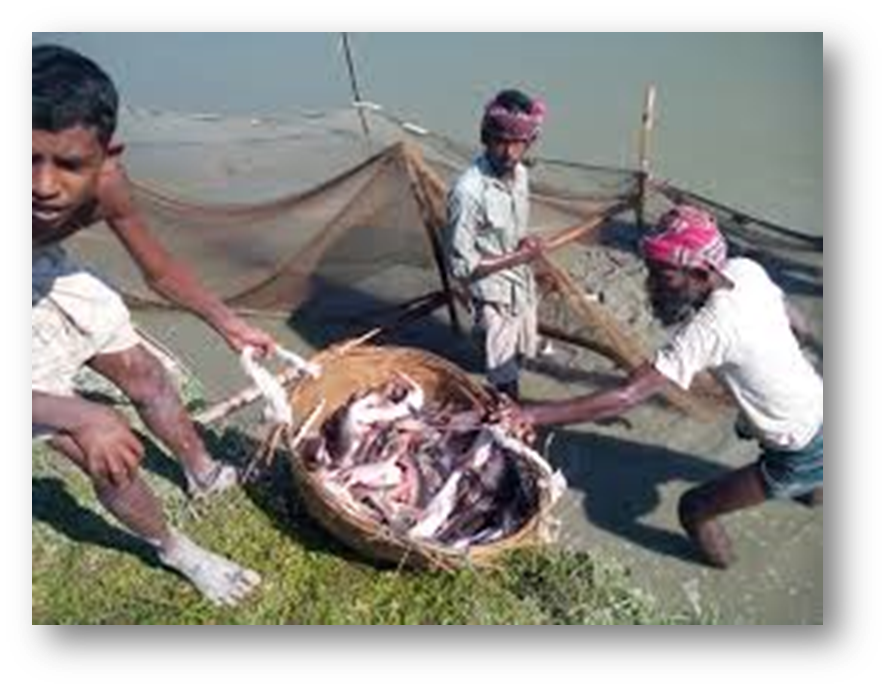 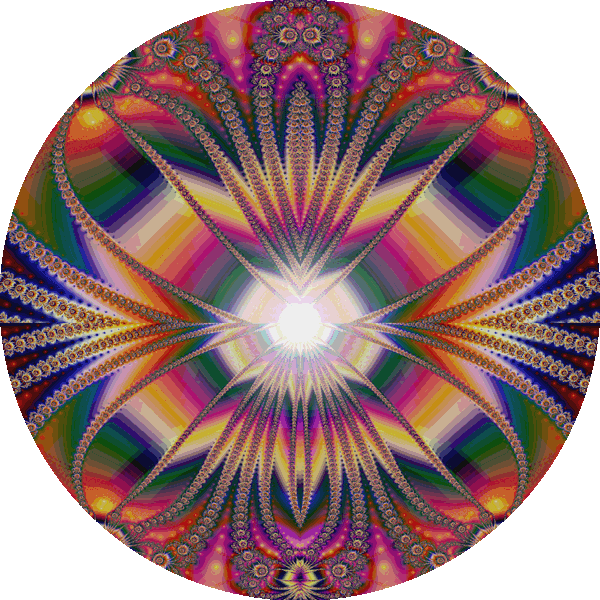 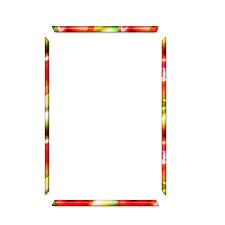 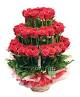 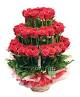 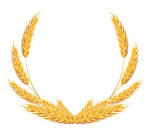 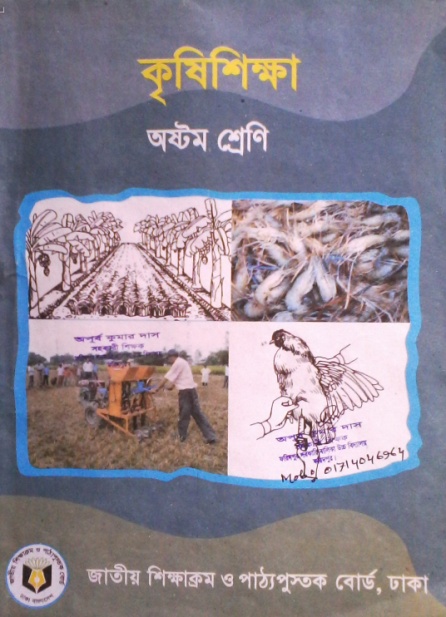 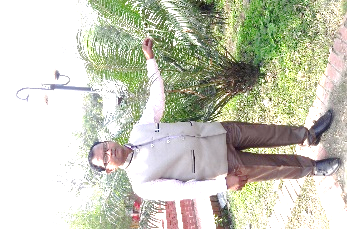 পরিচিতি
সম্ভু নাথ রায়
সহকারি শিক্ষক
মনোহরপুর দাখিল মাদ্রাসা
মনিরামপুর,যশোর

sambho7440@gmail.com
শ্রেনী:	 ৮ম
বিষয়:	 কৃষিশিক্ষা
অধ্যায়: ৫ম 
কৃষিজ উৎপাদন
পাঠ:   ১৩
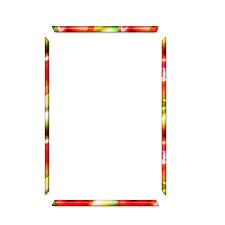 নিচের ছবিগুলো ভালভাবে লক্ষ করি
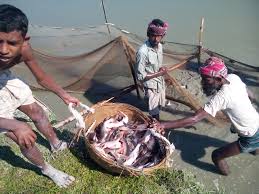 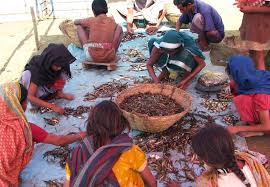 ছবিগুলো দেখে তোমাদের কি ধারণা হল?
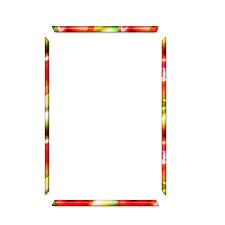 আজকের পাঠ
মাছ সংগ্রহ ,সংরক্ষণ ওপরিবহন
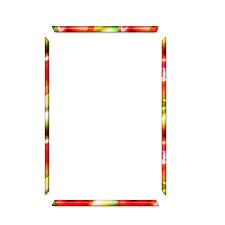 শিখনফল
মাছ সংগ্রহের সঠিক পদ্ধতি বর্ণনা করতে পারবে
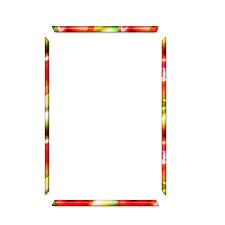 মাছ ধরার পর গুণগতমান বজায় রেখে ক্রেতার কাছে পৌঁছানোর জন্য সতর্কতার সাথে সংগ্রহ, বাছাই ও রক্ষণাবেক্ষণ করা প্রয়োজন
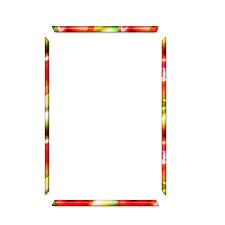 মাছ ধরার পর গুণগতমান বজায় রেখে ক্রেতার কাছে পৌঁছানোর জন্য সতর্কতার সাথে সংগ্রহ, বাছাই ও রক্ষণাবেক্ষণ করা প্রয়োজন
মাছের জন্য ব্যবহৃত যন্ত্রপাতি যেন সহজেই ধুয়ে পরিস্কার করা যায় এবং মাছকে ক্ষতিগ্রস্ত না করে  এমন হতে হবে
মাছকে সূর্যালোকের নিচে দীর্ঘক্ষণ রাখা উচিত নয়
মাছকে ব্লিচিং পাউডার দিয়ে ধুয়ে নিলে (লিটার প্রতি ২৫-৩০গ্রাম) ব্যাকটেরিয়ার সংক্রমনের আশঙ্কা কমে যায়
ব্লিচিং পাউডার না পাওয়া গেলে পরিস্কার ট্যাপ বা টিউবওয়েলের পানি ব্যবহার করতে হবে
মাছ সংগ্রহ ও বাছাইয়ের পর বরফের সাহায্যে সংরক্ষণ করে বাজারজাত করা হয়
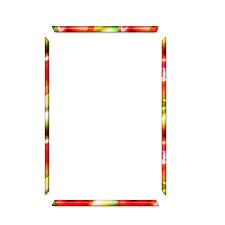 একক কাজ
একক কাজ
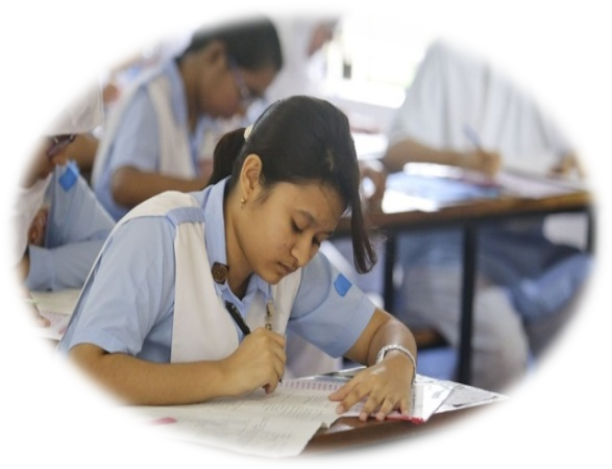 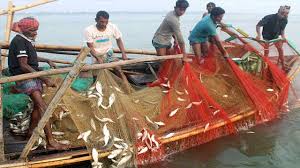 মাছ সংগ্রহে কি কি বিষয় বিবেচনা করতে হয়?
মাছ সংগ্রহে কি কি বিষয় বিবেচনা করতে হয়?
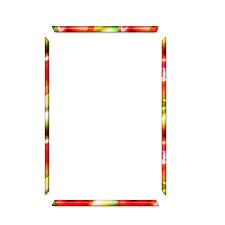 মাছ সংরক্ষণ ও পরিবহন
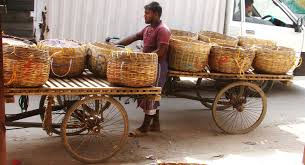 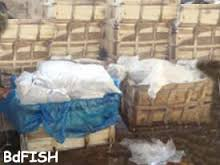 আমাদের দেশে বাঁশের চাটাই দ্বারা তৈরি ঝুড়িতে বরফ ও মাছ স্তরে স্তরে সাজিয়ে দূরবর্তী স্থানে পরিবহন করা হয়
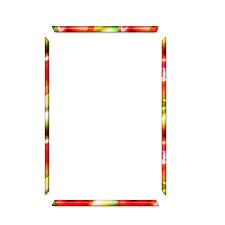 মাছ সংরক্ষণ ও পরিবহন
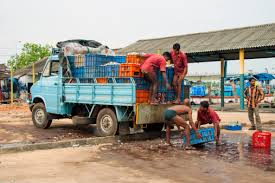 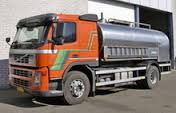 দুরে পরিবহনের জন্য শিতলীকৃত ভ্যান ব্যবহার করা প্রয়োজন
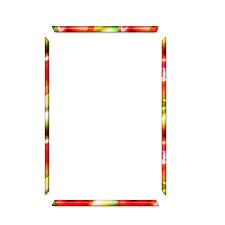 মাছ সংরক্ষণ ও পরিবহন
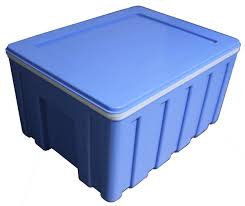 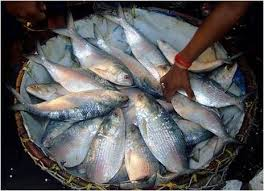 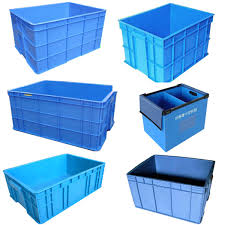 কাছাকাছি পরিবহনের জন্য তাপ প্রতিরোধী বরফ বাক্স ব্যবহার করা প্রয়োজন
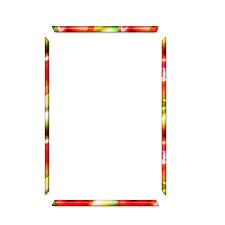 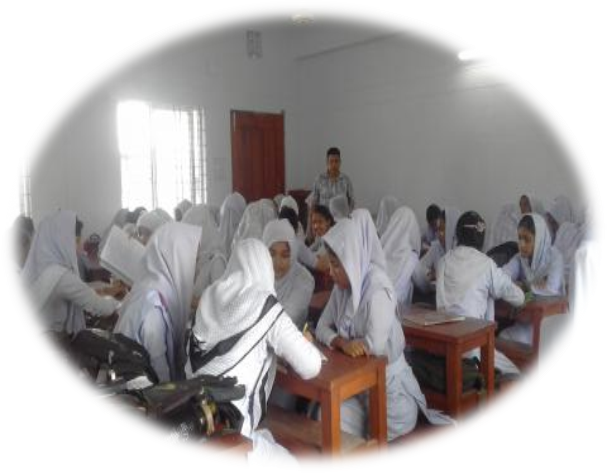 জোড়ায় কাজ
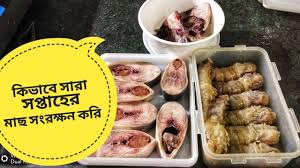 মাছ সংরক্ষণের পদ্ধতি গুলি লিখ।
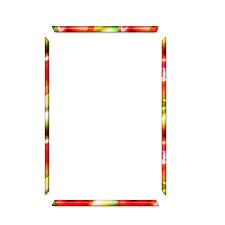 মূল্যায়ন
মাছ সংগ্রহকালীন ২টি বিবেচ্য বিষয় উল্লেখ কর
	উত্তম গ্রেডের মাছের ২টি বৈশিষ্ঠ্য লিখ
	আমাদের দেশে মাছ সংরক্ষণে কি কি ব্যবহৃত হয়?
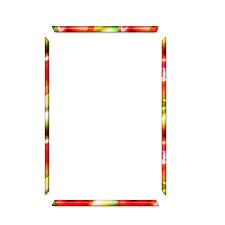 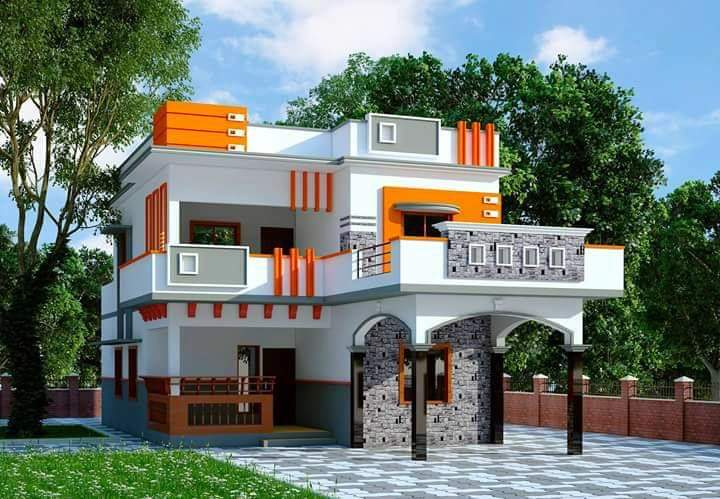 মাছের গুণাগুণের উপর ভিত্তি করে বিভিন্ন গ্রেডে ভাগ করার ছকটি লিখে নিয়ে আসবে
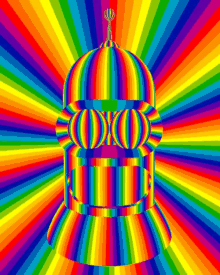